High Threshold Cerenkov Counter
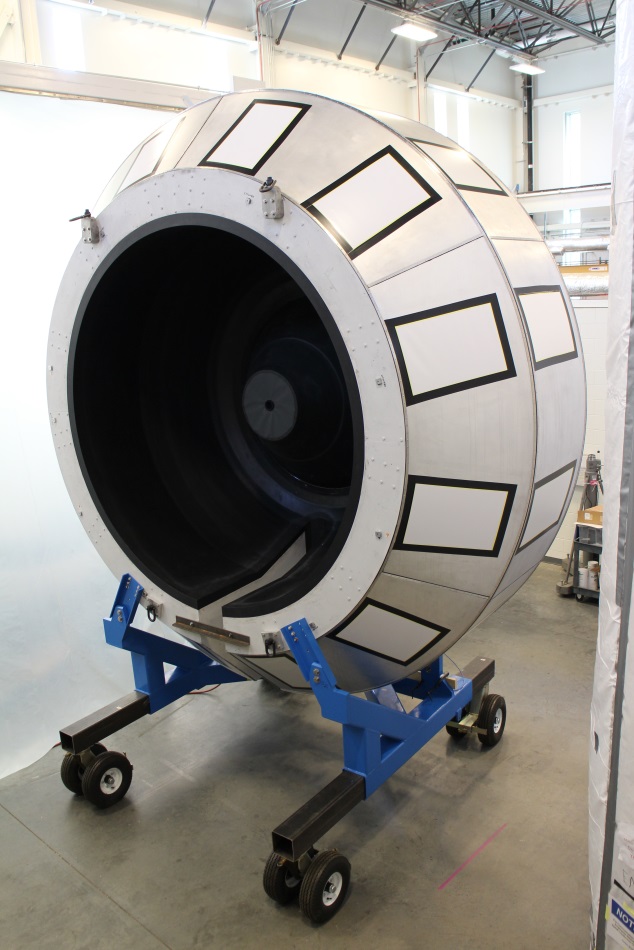 Youri Sharabian, Jefferson Lab

Collaborating Institutions:
Argonne National Laboratory
California State University
 Fairfield University
Institute of Theoretical and Experimental Physics
Rensselaer Polytechnic Institute
University of Connecticut
North Carolina Agricultural and Technical State University
Florida International University
Outline
General Description
	MC Simulation and Tests
	PMT Calibration
     Controls
	Channels Response Equalization  
	Electron Detection Efficiency
	Plans 
	Summary
HTCC Parameters
General Description
Optics and Components
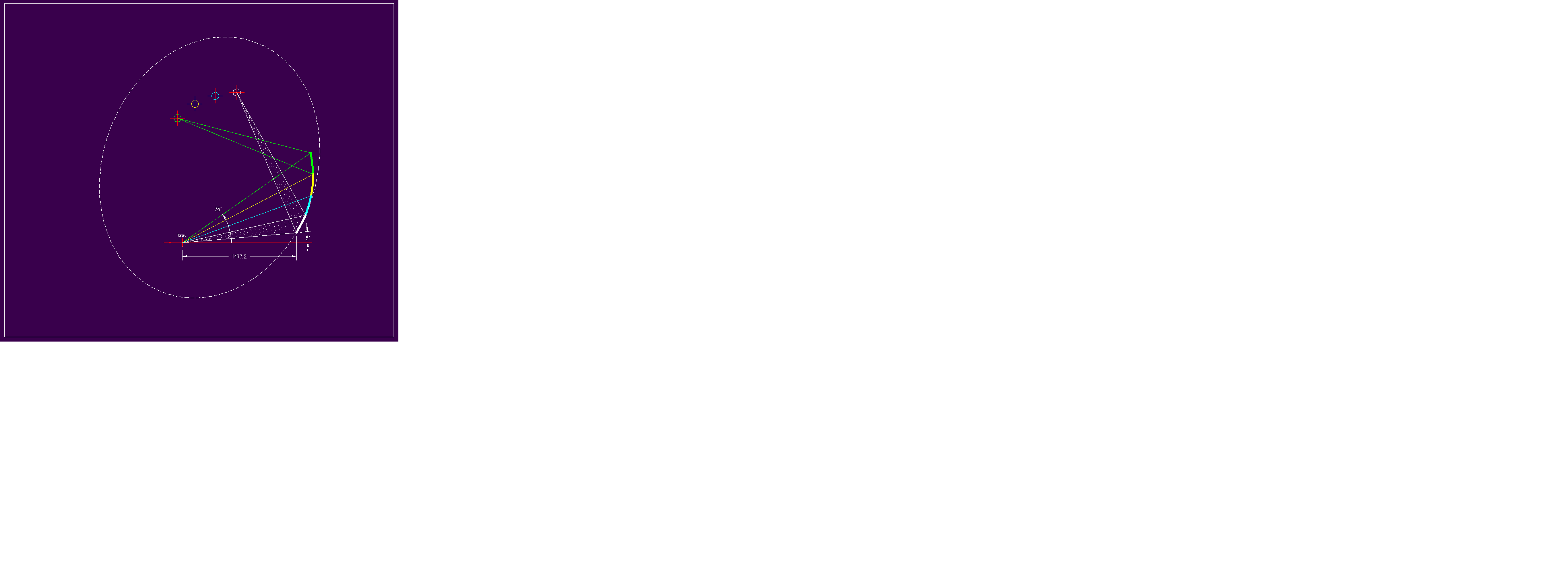 Working gas: CO2@1atm, 25oC
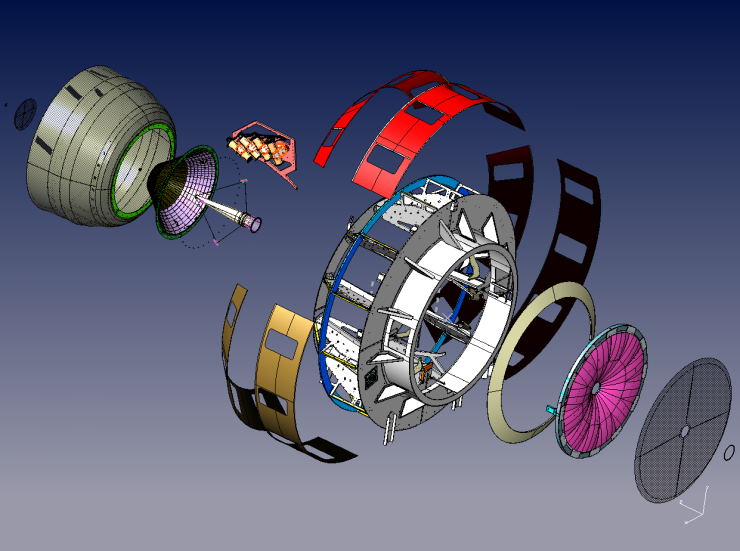 Maintenance Hatches
Entry Dish
PMT Mounting Plate
Shells
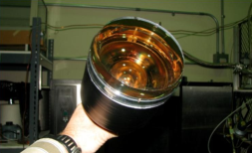 Entry Cone
Entry Cone
Moller Cup
Mirror
Exit Window
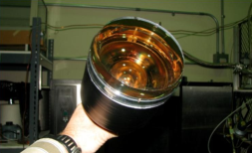 Weldment Part
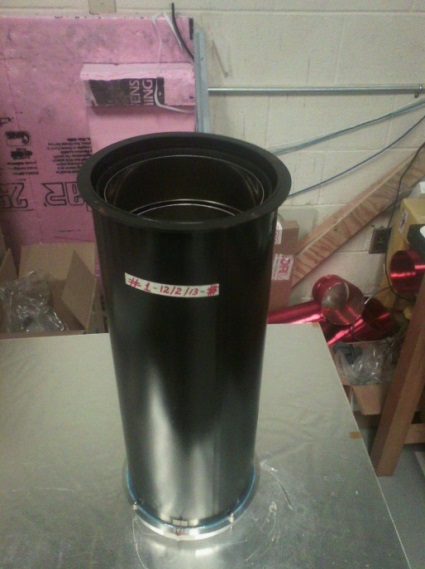 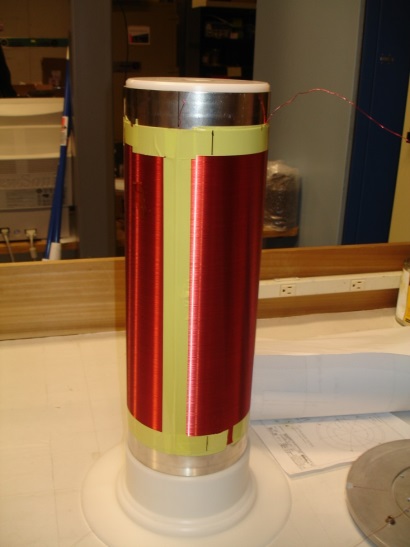 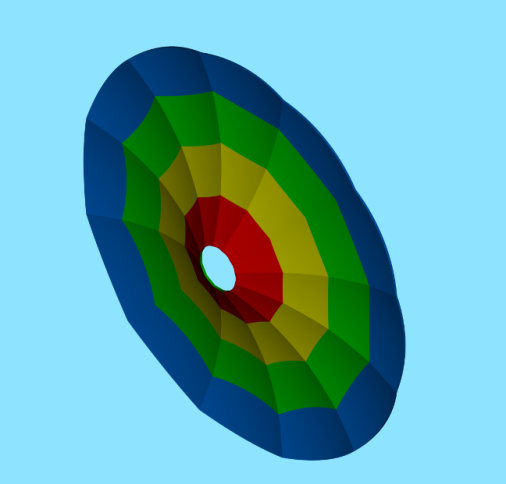 PMT Mounting Unit
8 ft.
5° < θ < 35° Δφ = 360°
Radiation Lengths :

             Requirement             As built
CO2                    0.9%                     0.9%
Mirror           0.8%                     0.5%
                (200 Mg/cm2)      (130 Mg/cm2)
Compensation Coil
Performance Results
MC Simulation and Tests
Light collection pattern
Rejection of π- mesons
Reflectance of mirrors
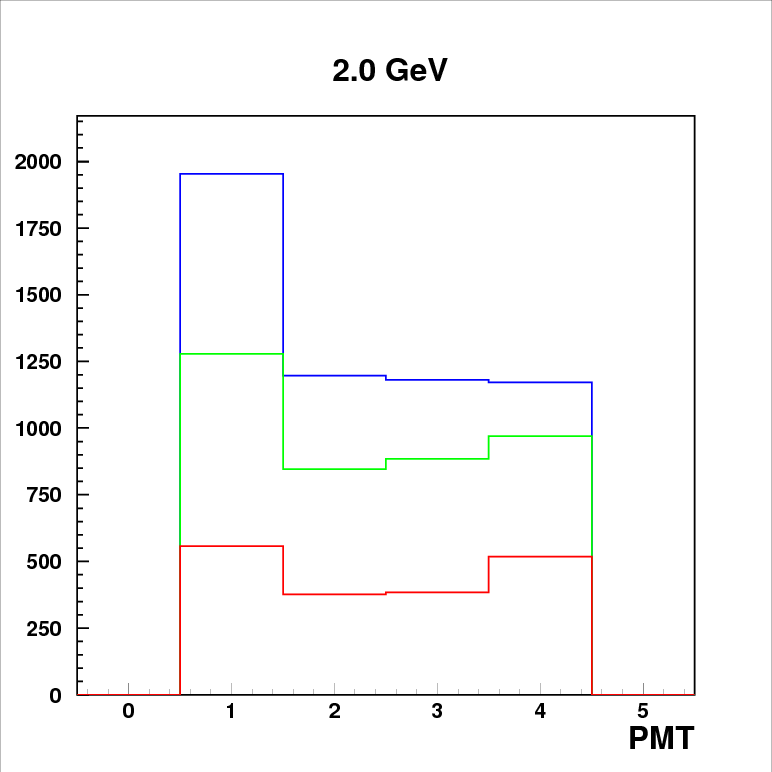 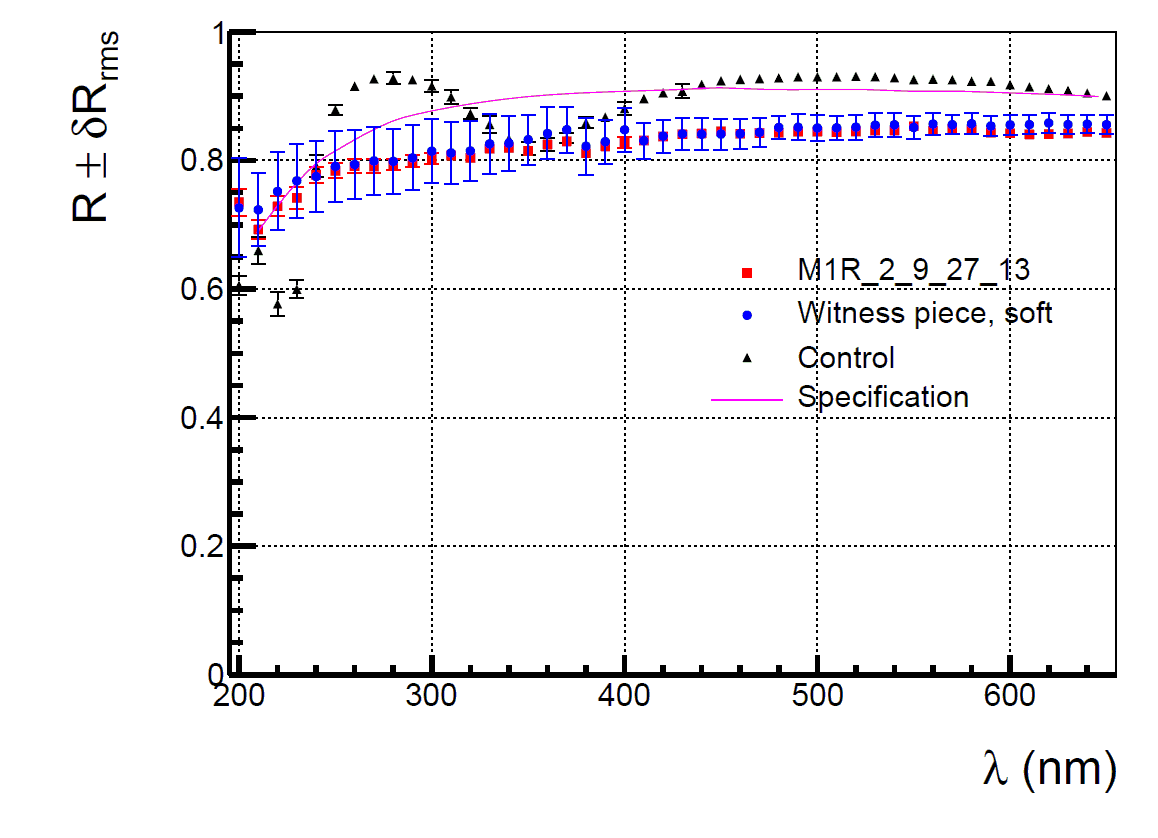 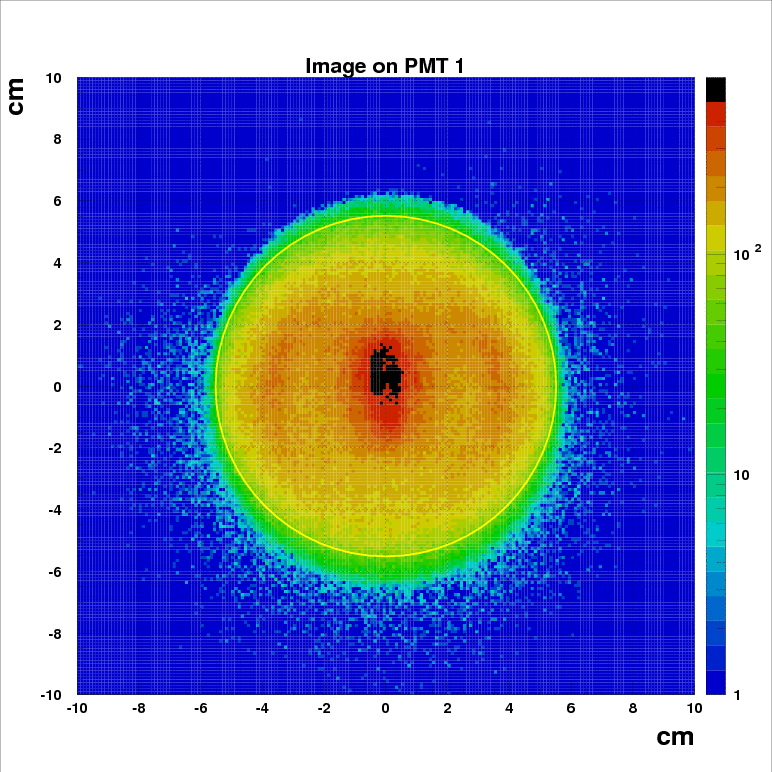 Target 10cm
5T Field
2 GeV Electrons
e= 99.90%
Np.e.3
Np.e.2
cm
N p.e.1
, nm
Geometry Test (Rasterized Laser Beam)
Channels
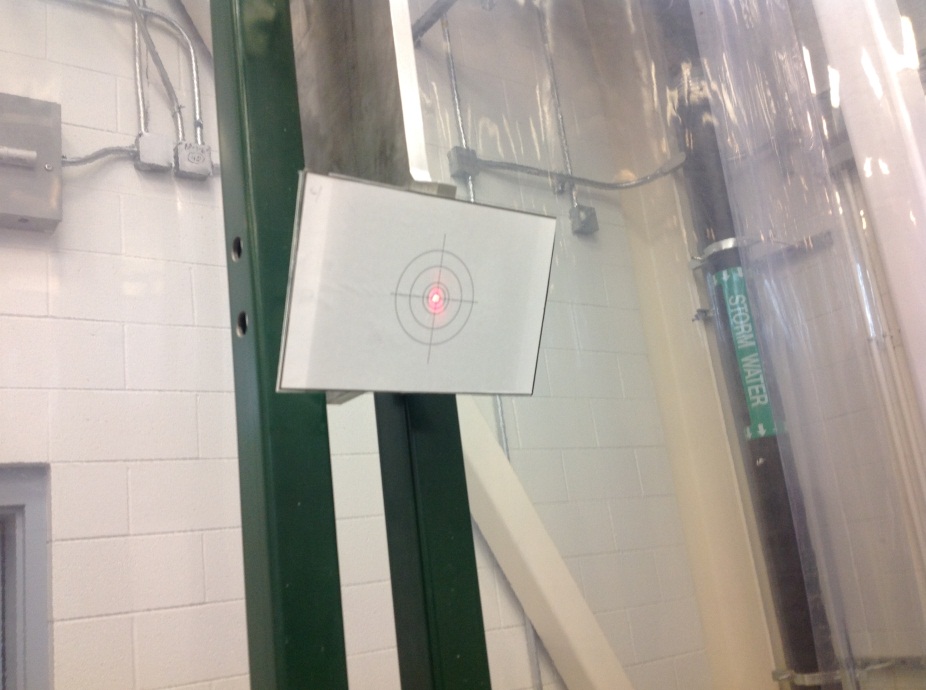 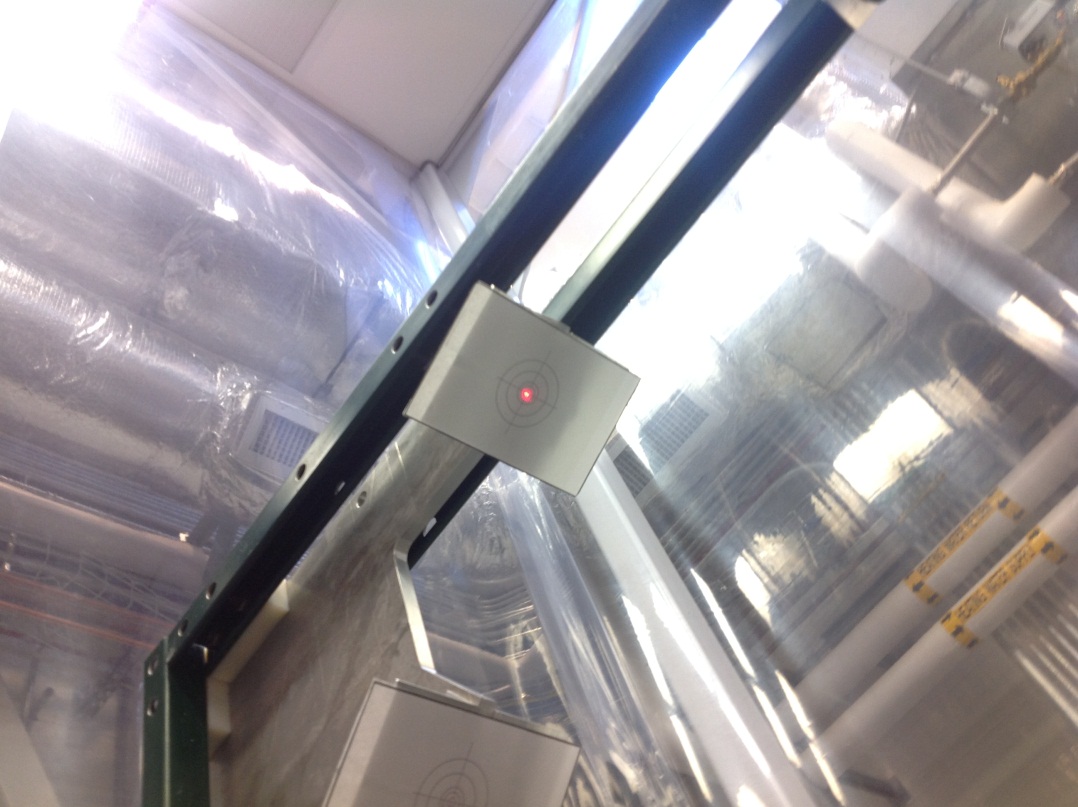 cm
Signal strength, Quartz PMT
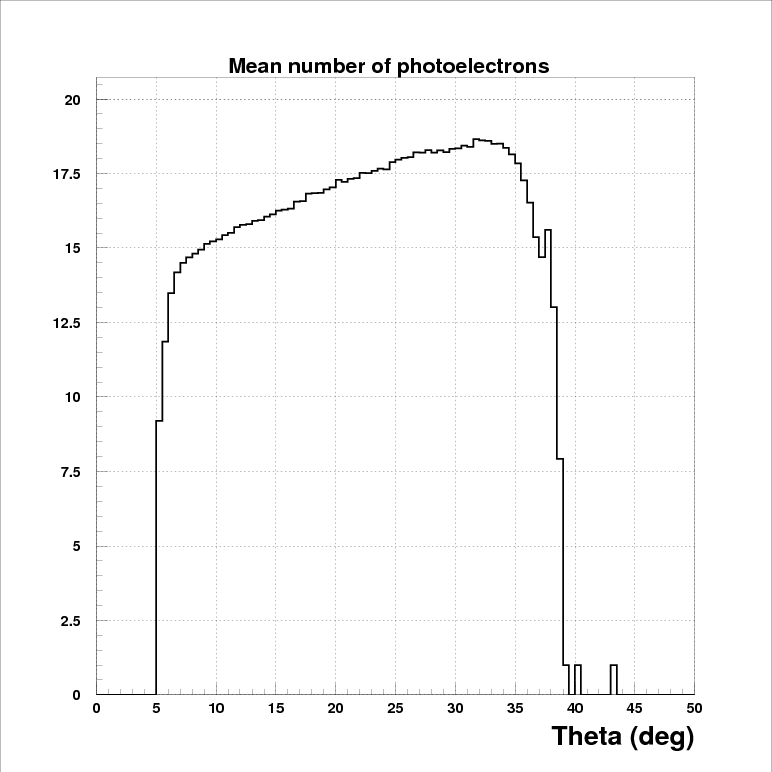 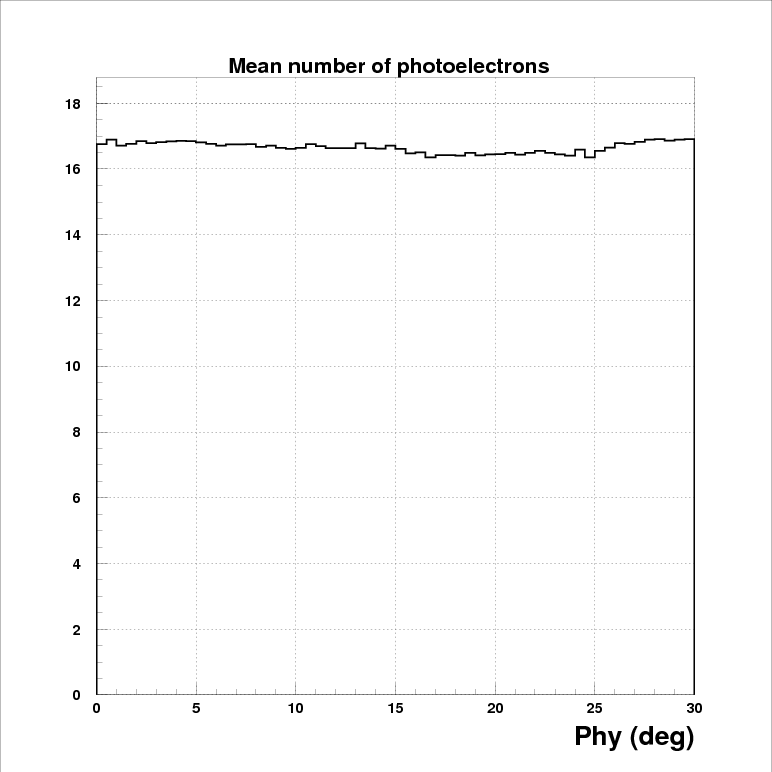 Nphe y 17
Focal plane #1R
Focal plane #4
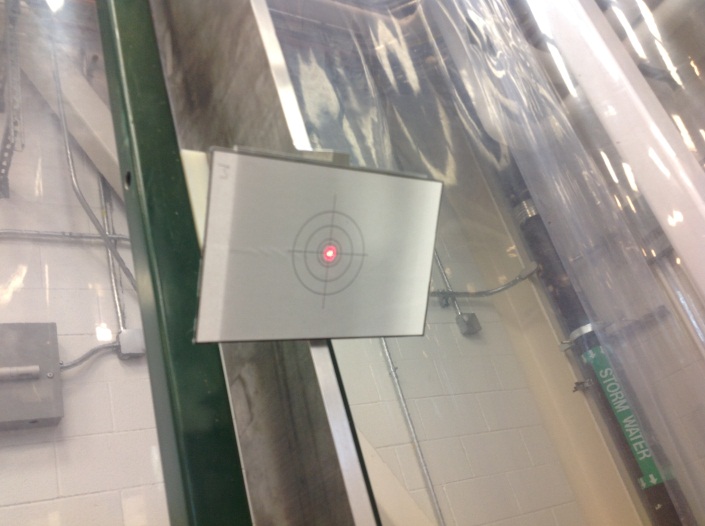 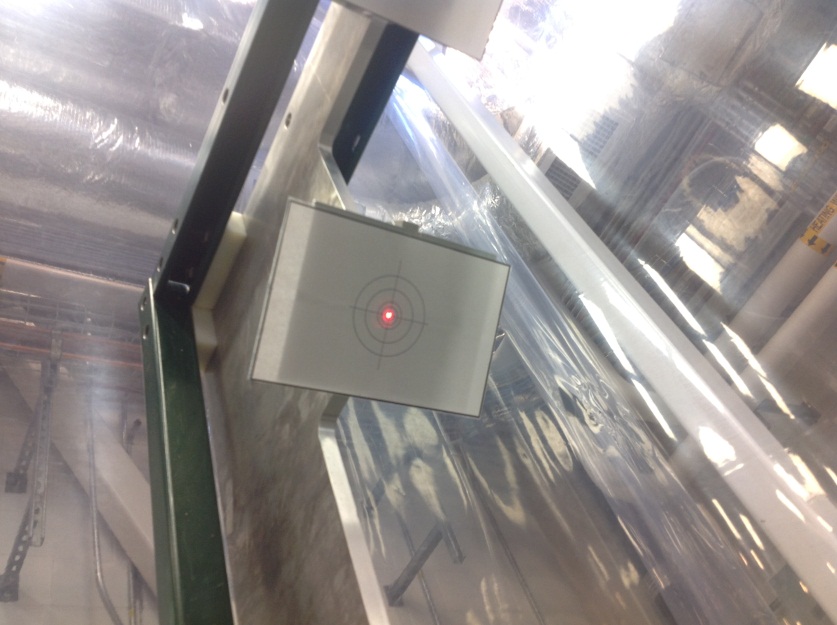 Photoelectrons
Focal plane #3
Focal plane #2
Parameters of the components meet Technical Requirements
, deg
,deg
HTCC Hardware Status (continued)
MC Simulation and Tests
Alignment of Components
Alignment of the PMT Mounting Units
Before and after alignment
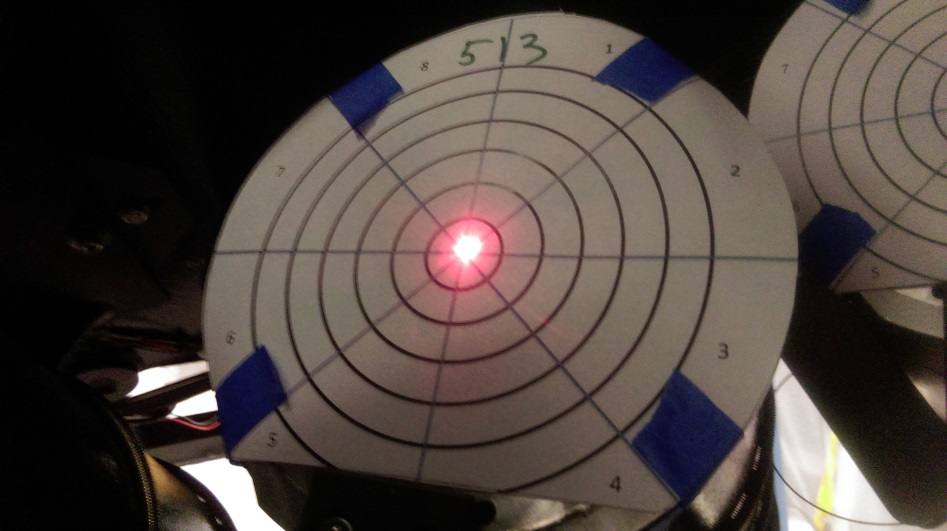 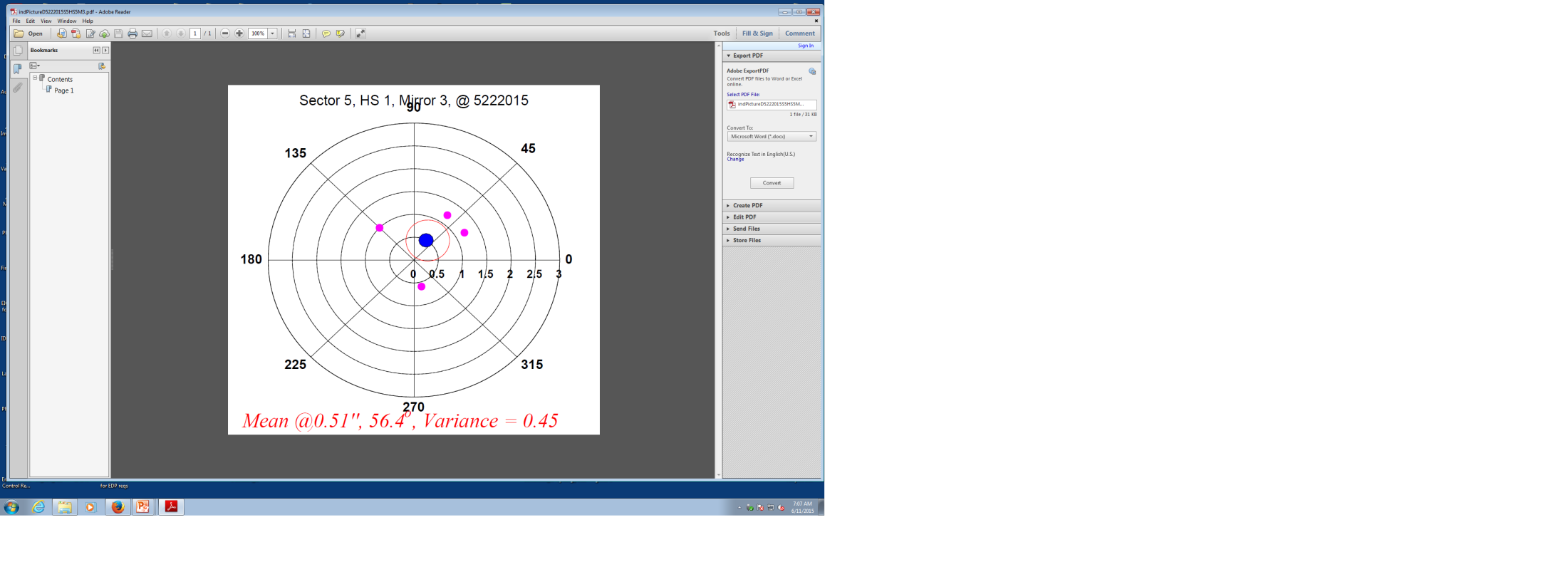 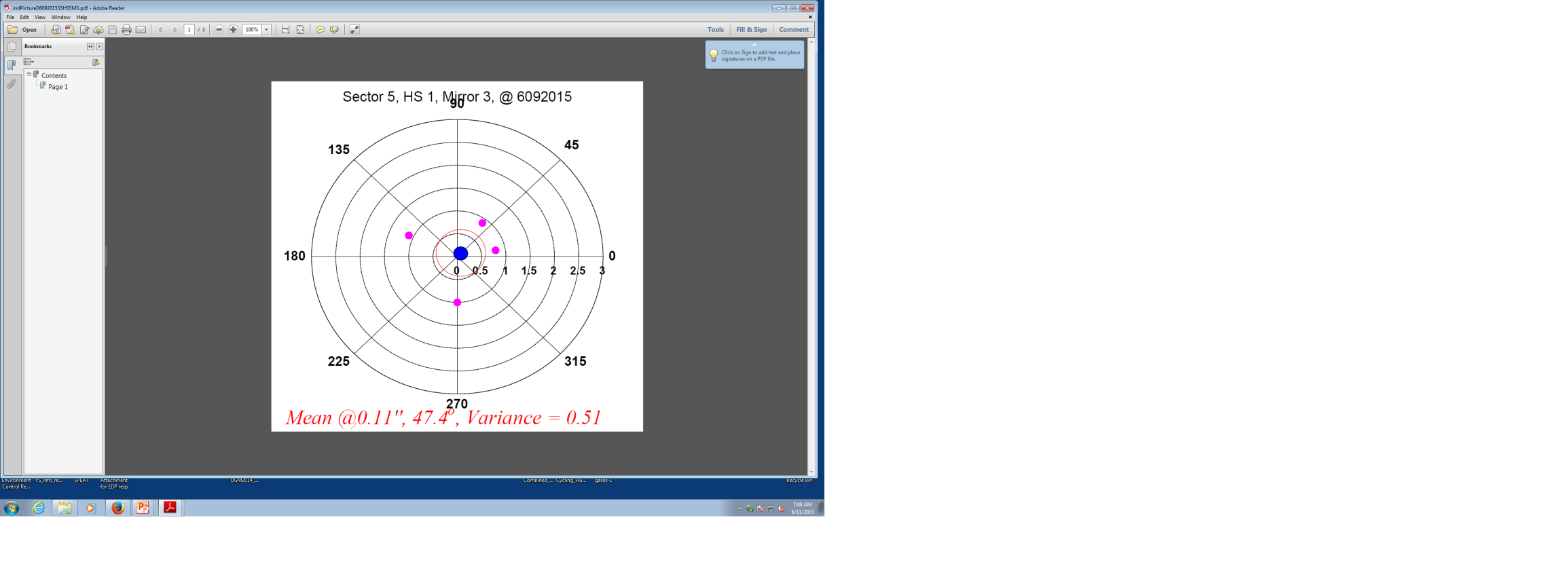 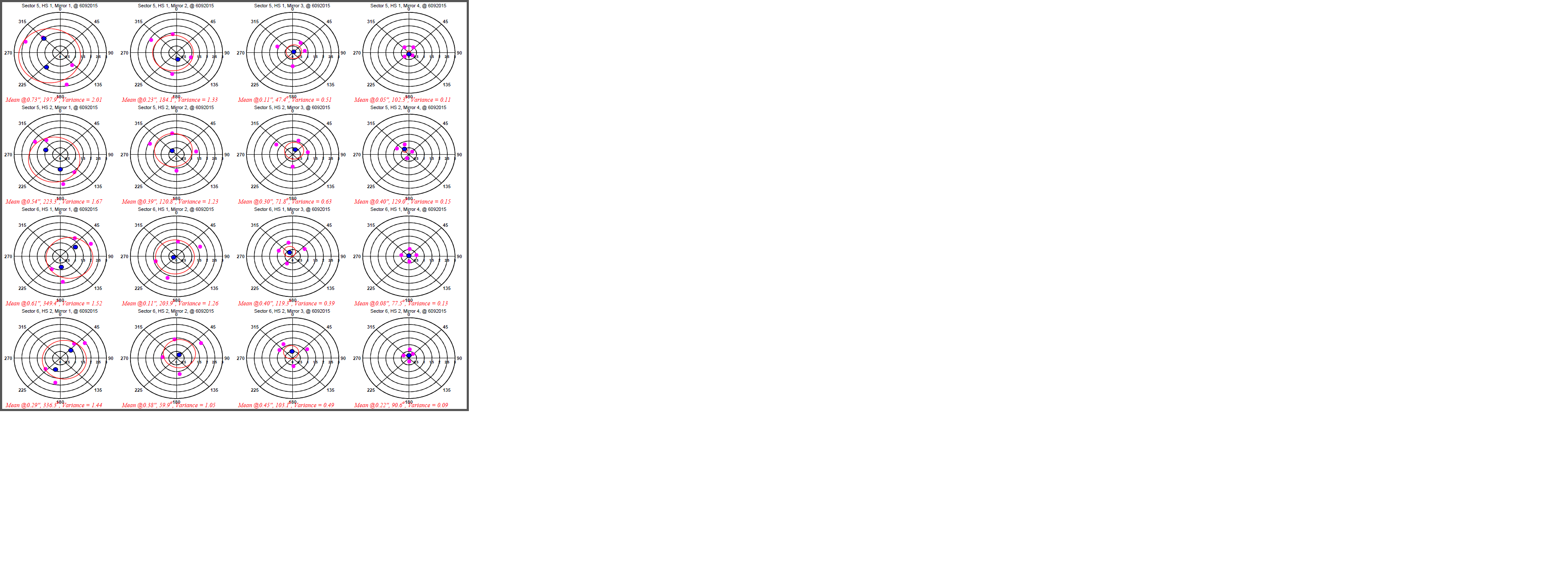 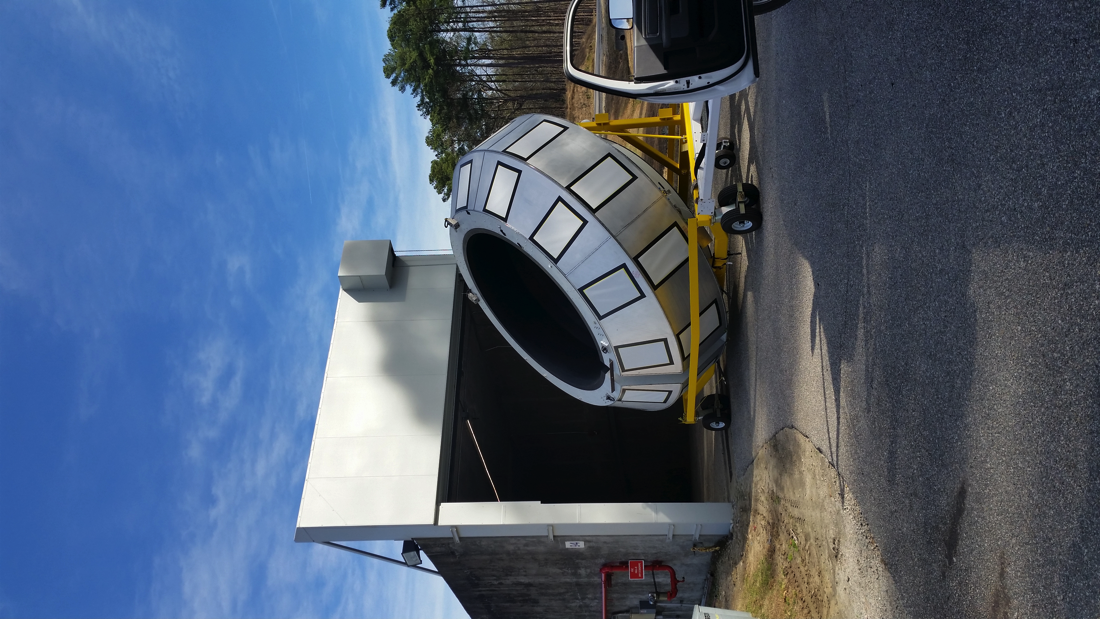 Alignment of the PMTs was mostly done in the TEDF building. It has been
completed after the HTCC was moved to the Hall
PMT Calibration
HTCC LMS
New approach used in the HTCC light monitoring provides reliable, stable and  simplified analysis of PMT performance 
Light is uniformly distributed among 48 PMTs using 4“ integrating sphere and plastic fiber optics of equal length
The single photoelectron peak position is found using a fit function describing the photomultiplier response
This approach can be used at different light of intensity in wide range, i.e. does not require light of the same intensity in different equalization runs
Calibration software has been designed to provide gain equalization of PMTs which have dark noise relatively so high that makes impossible observation of a single photoelectron signal
Definitions
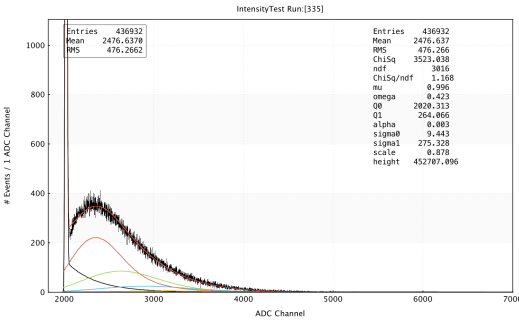 Q0 and σ0
Q1, ~ Gain
SPE Peak
PMT Calibration
Typical fits of PMT response to LMS light of constant intensity 
as function of High Voltage
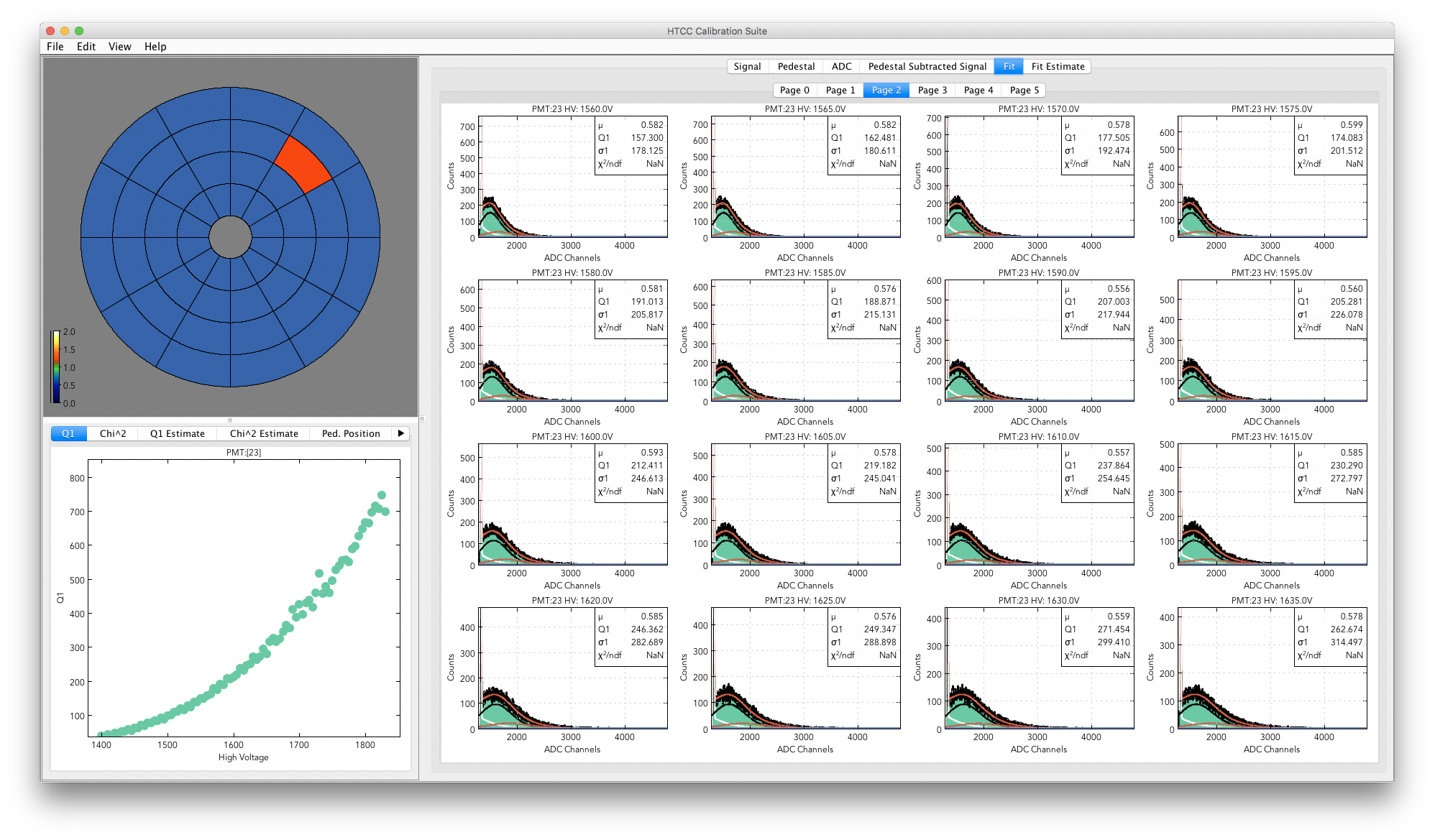 PMT Calibration
Typical PMTs response of HTCC channels to LMS light of constant intensity
HS1  R2
HS1  R3
HS1  R4
HS2  R1
HS2  R2
HS2  R3
HS2  R4
HS1  R1
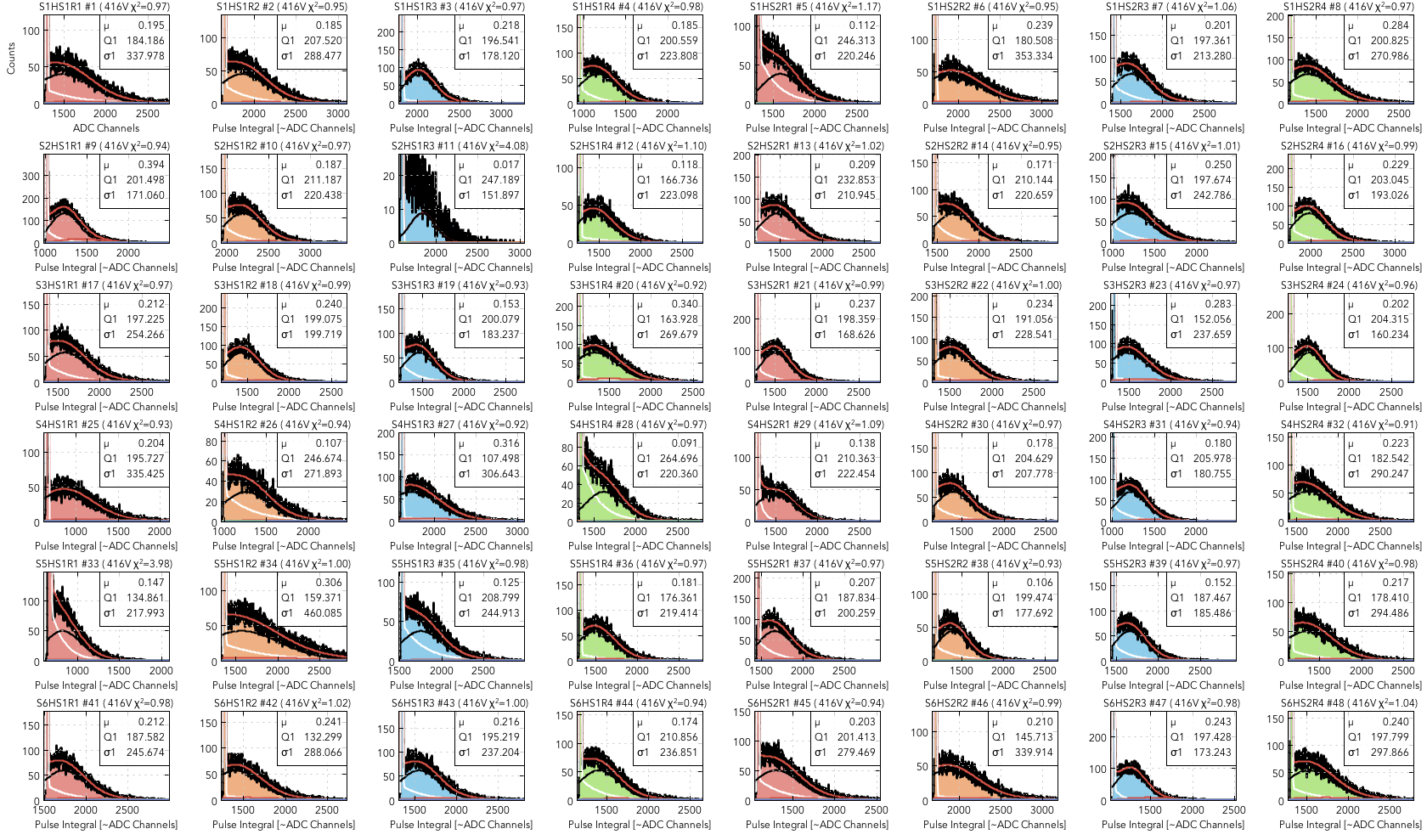 S1
S2
S3
S4
S5
S6
Calibration of all channels has been done at Central Solenoid OFF and currents of 60%, 100%
PMT Calibration
Bellamy
Degtiarenko
Two PMT Response Functions at 0.6 Solenoid
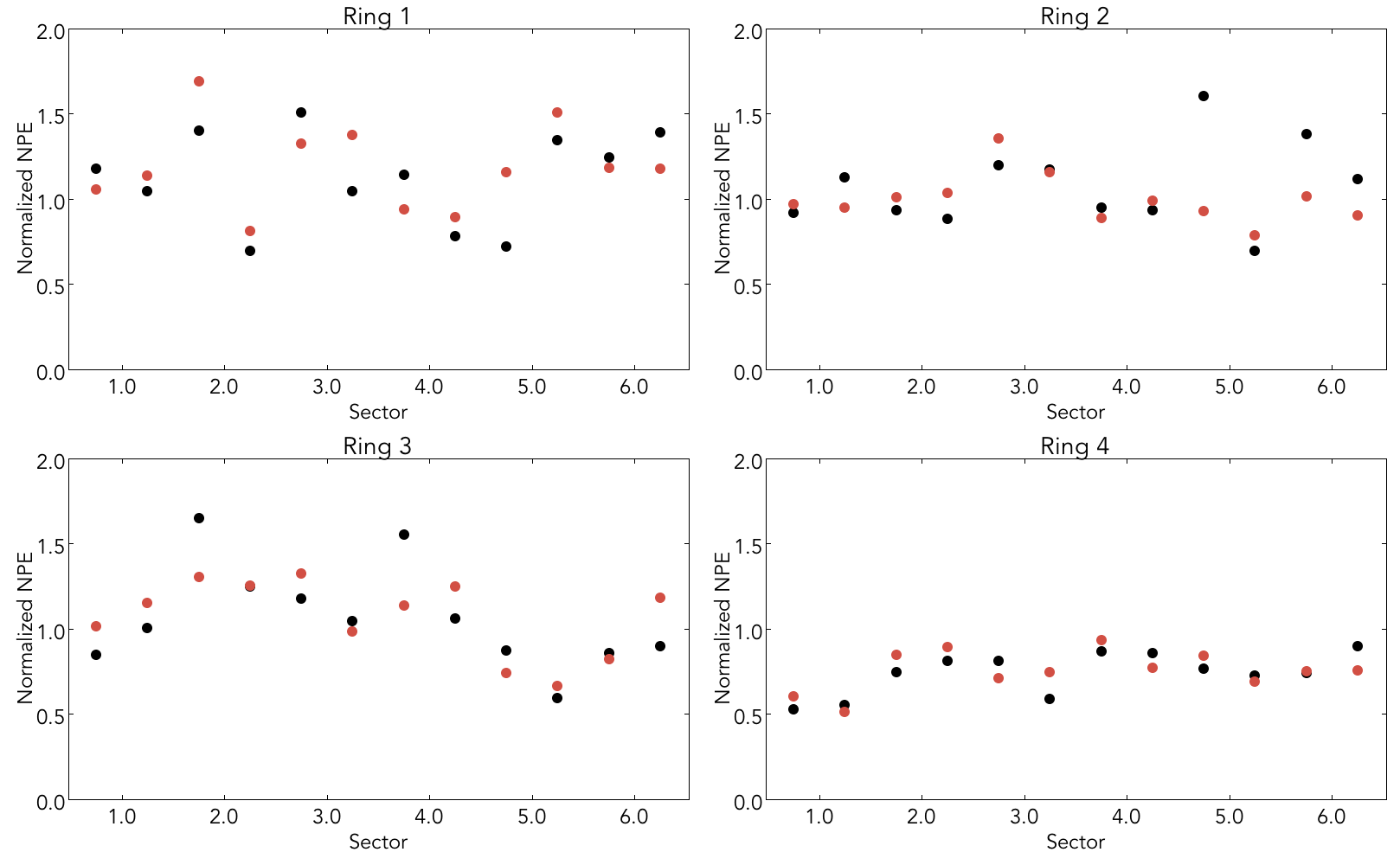 PMT Calibration
Recent HTCC Calibration Runs
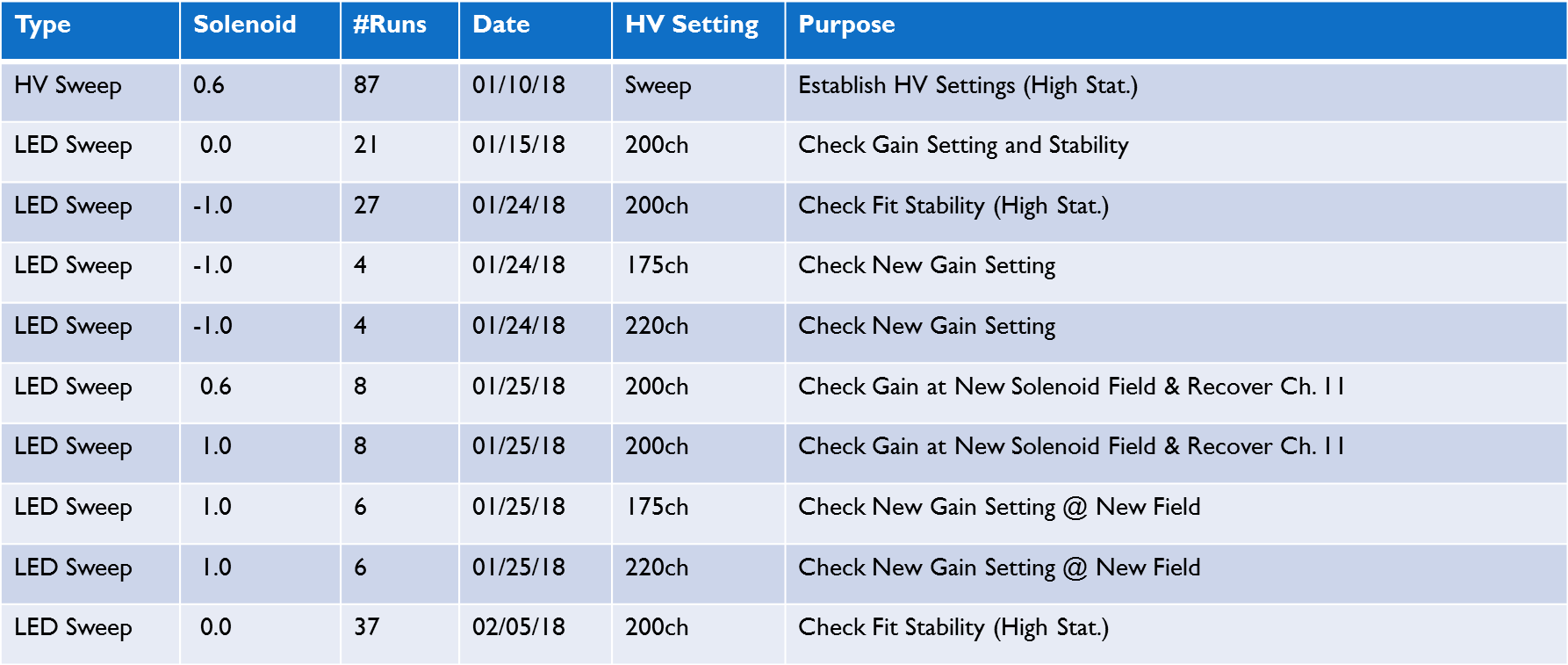 HTCC Software Status   (continued)
Controls
Operations of the HTCC are supported by Slow Controls available at all times. The detector is to be continuously purged with dry Oxygen Dioxide or other dry gases as required. Than monitoring and operations controls of the gas supply lines are to be backed up by UPS in the hall and by generator used in case of power outage for extended period of time.
HTCC Gas Control Tab
Main HV control screen
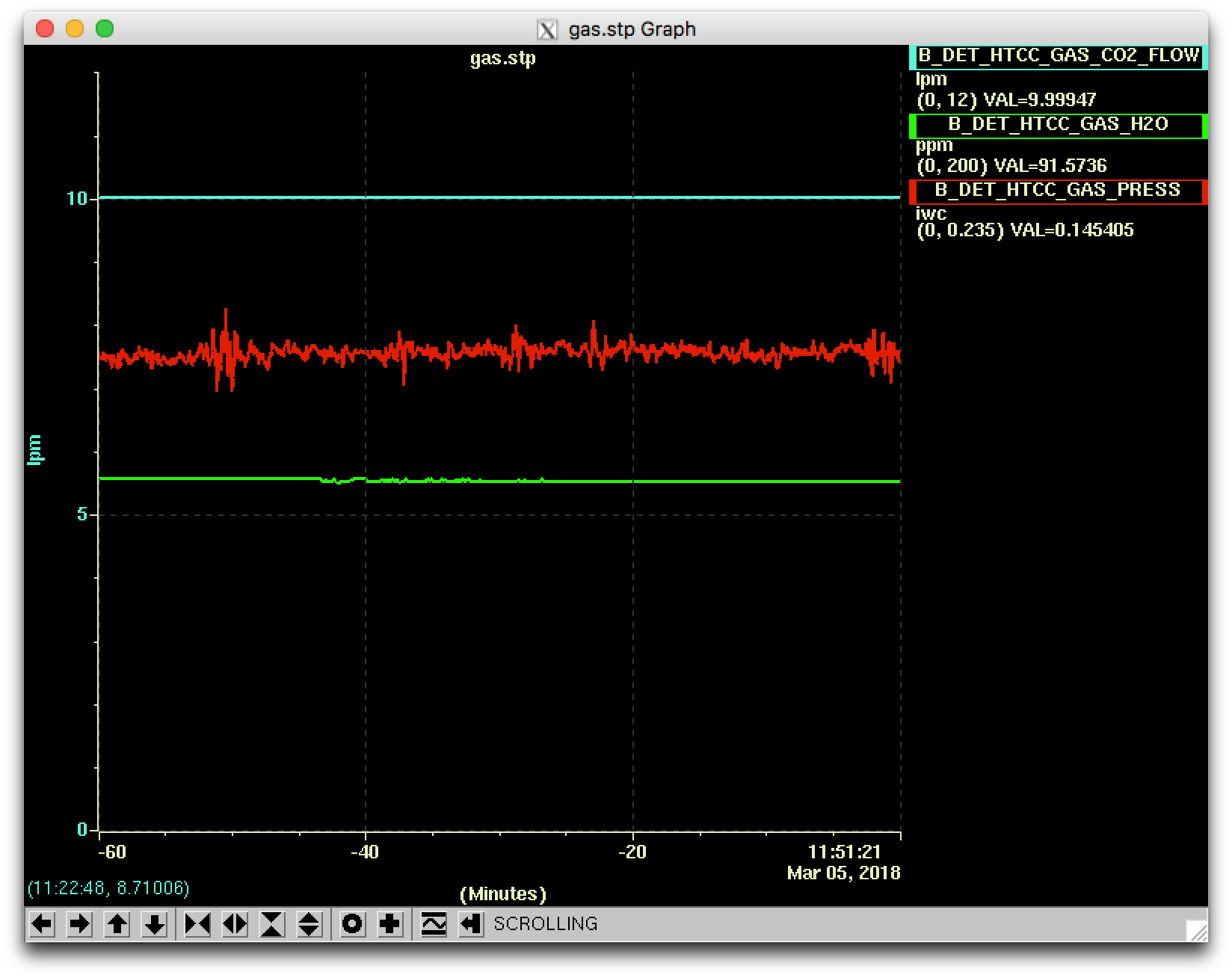 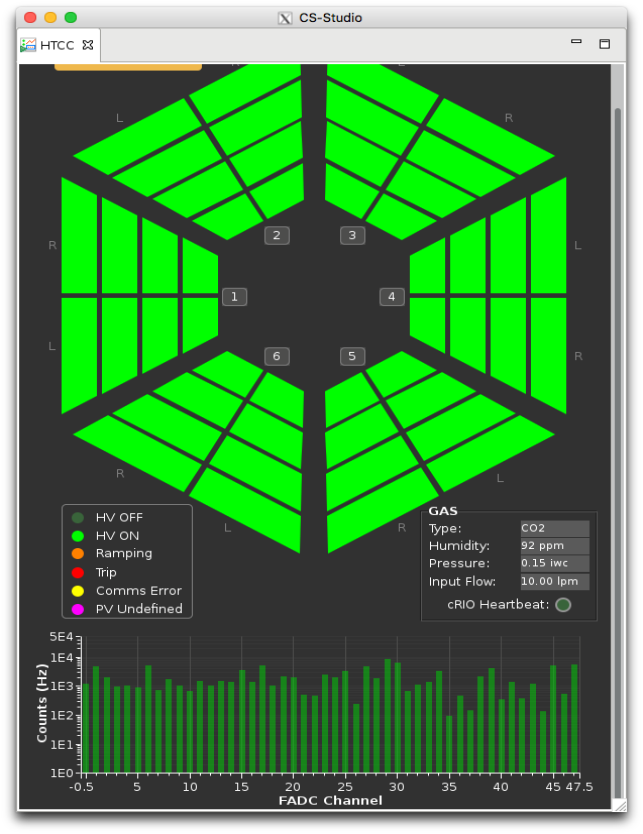 HTCC Expert GUI
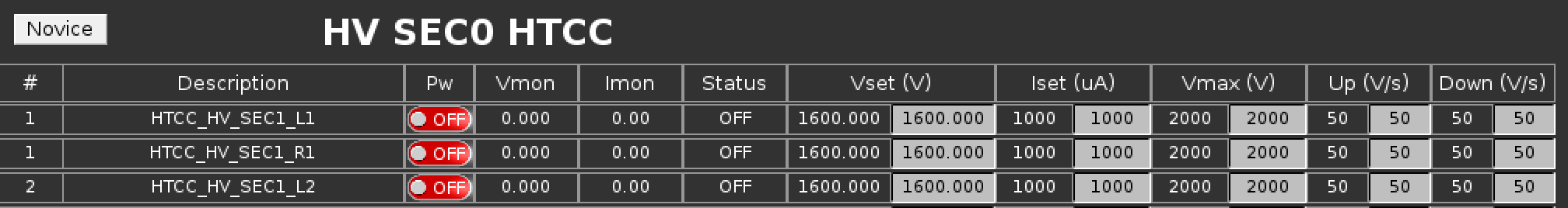 Status of channels and of gas system is shown
HTCC Software Status   (continued)
Controls
Single Channel Control GUI
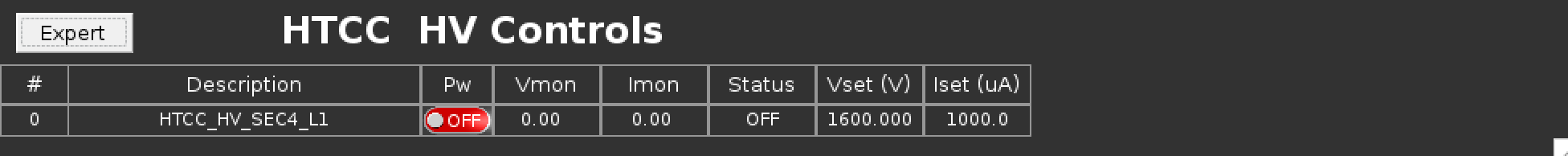 HTCC Alarm Screens
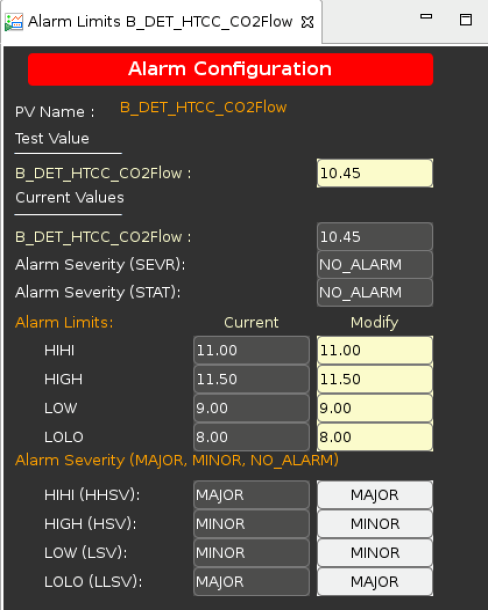 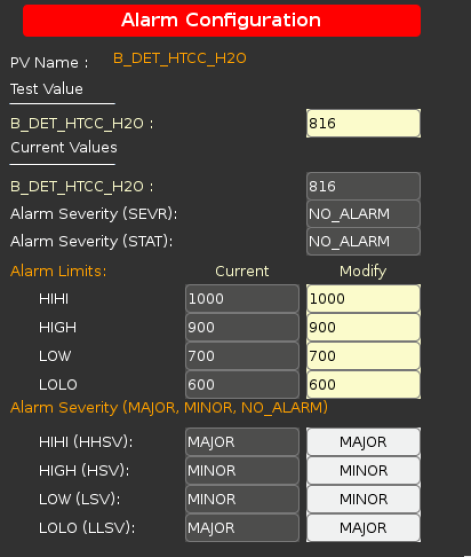 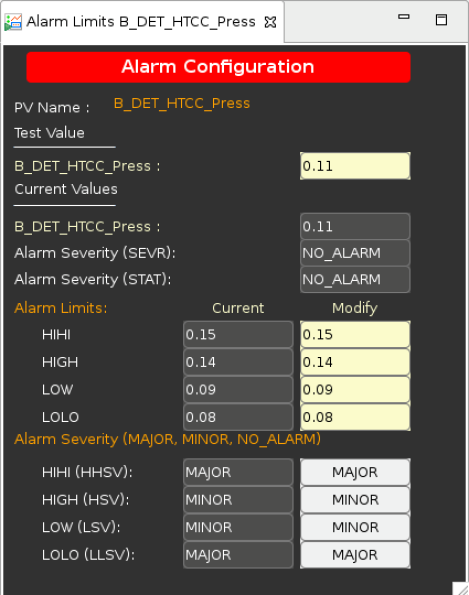 CO2 flow rate
CO2 Absolute Humidity
Differential pressure
Channels Response Equalization
Signal Strength in Channels (12 channels per Ring)
S1 HS1
S1 HS2
S2 HS1
S2 HS2
S3 HS 1
S3 HS2
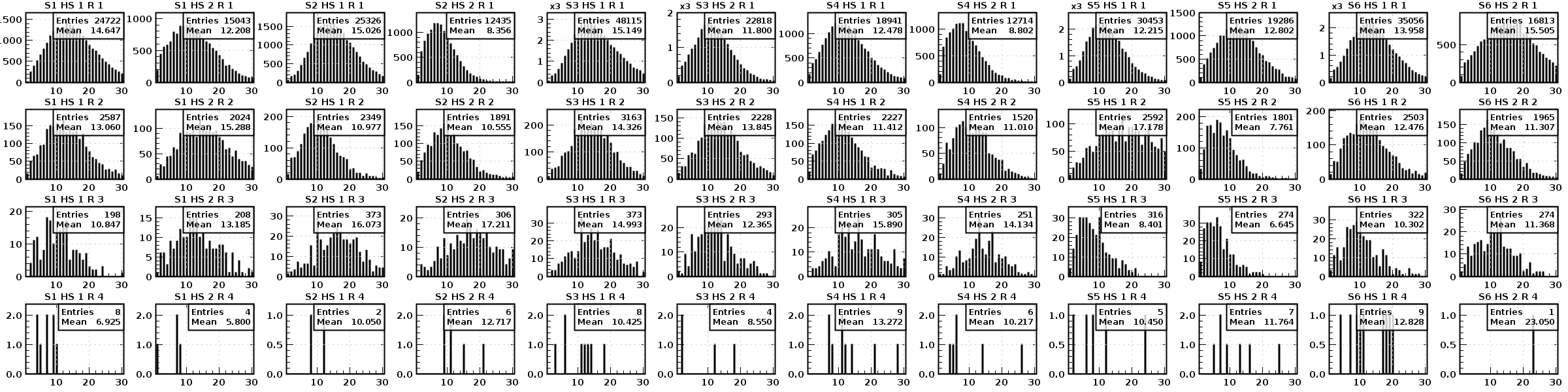 R1
2GeV 
Run #2476  
EB Match 
Single Hit
Torus        0.6
Solenoid   0.6
R2
R3
Run 2043
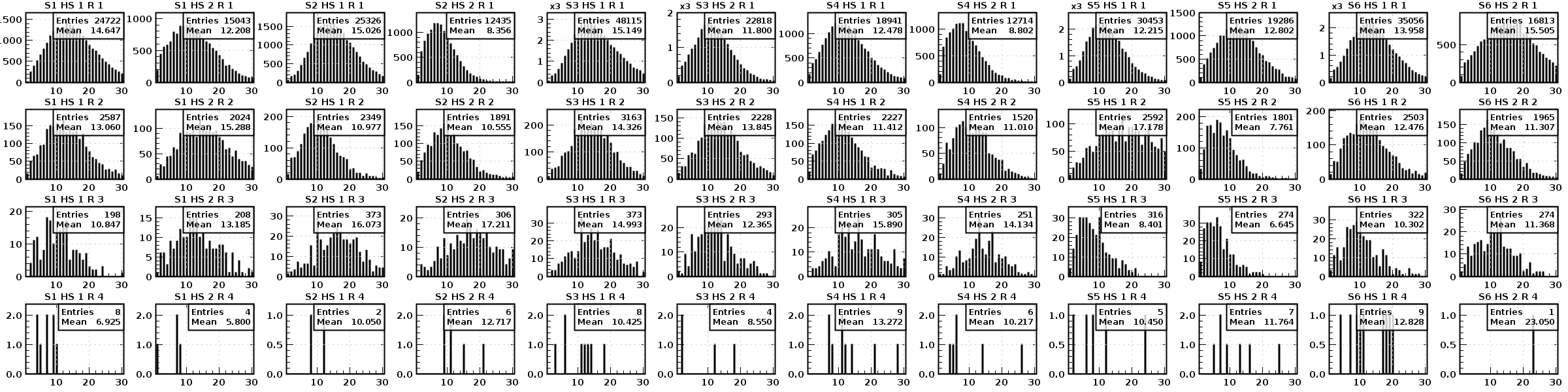 S4 HS1
S4 HS2
S5 HS1
S5 HS2
S6 HS1
S6 HS2
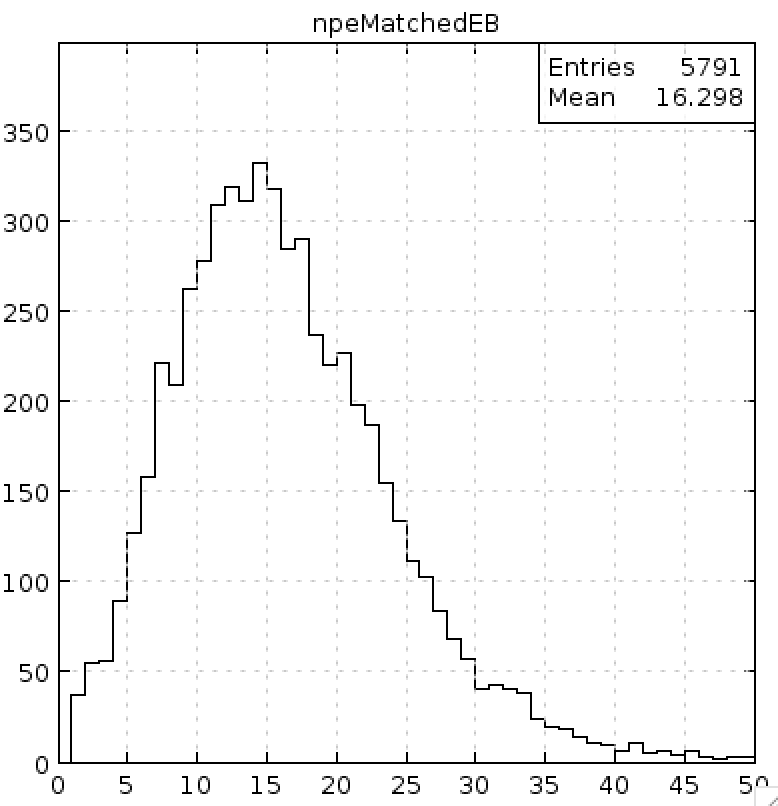 R1
Target    Full
Beam     5nA
Torus     -0.85
Solenoid 1
R2
Nphe=16.3
R3
Nphe
Channels Response Equalization
Channels response before (    ) and after equalization (    )
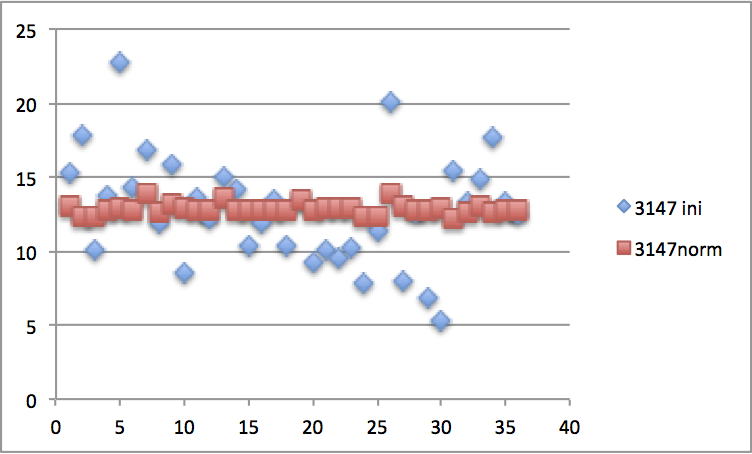 10.6 GeV 
Run #3147  
EB Match
Single Hit 
Torus          1.0
Solenoid   –1.0
Equalization have been done for R1, R2 and R3 only. R4 statistics is low. 
Corrections depend on the Solenoid current.
Electron Detection Efficiency
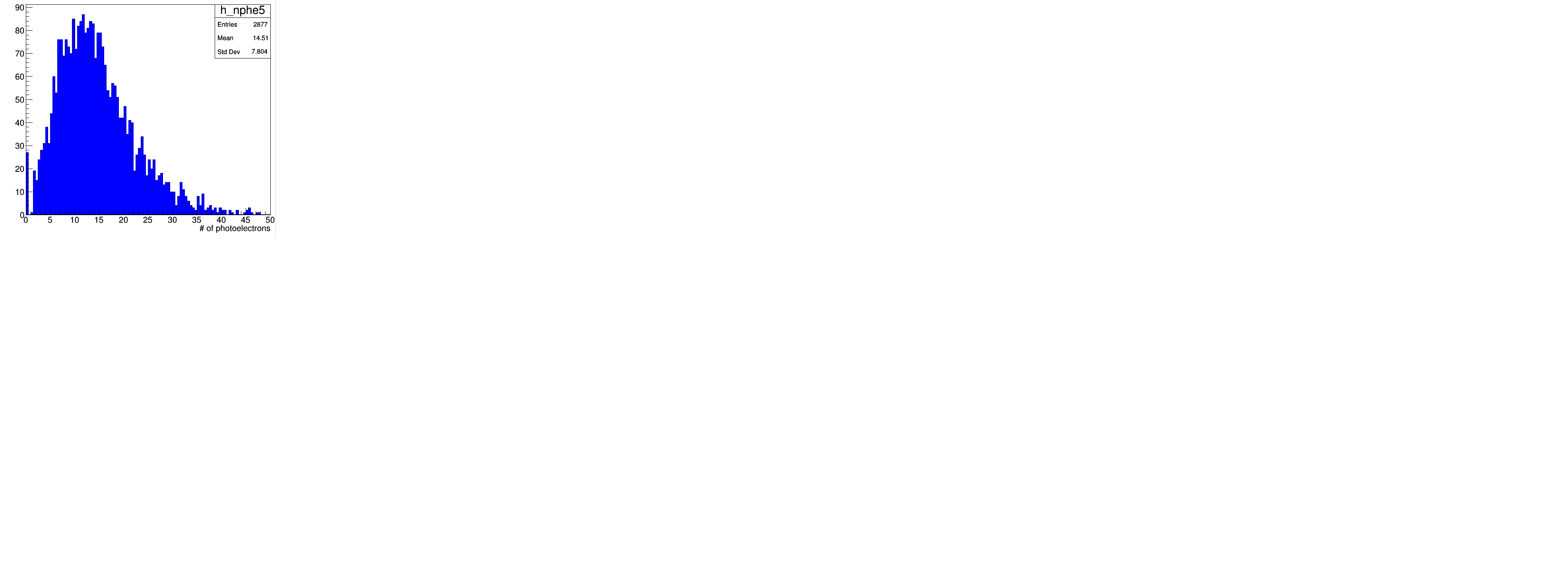 Currently the HTCC  effective threshold (after equalization) is 2phe

It is worth to set the threshold of 3phe and then compare results on background
h=(990.2)%
2 GeV data. Vertex cuts applied. 
HTCC FADC readout threshold ~ 2.5 phe
No charged pion background. Events of elastic scattering of electrons used only
At lower threshold of 1phe expected efficiency can be higher than 99%
Plans
Changes of the PMT responses have been observed multiple times. Remedy – replacement of PMTs and bases. But it has been observed also that the performance of some PMT depends on temperature requiring replacement of components as well. Test are necessary.
Replacement  procedure takes too much time and needs to be considerably reduced. OSP needs to be modified.
PMTs change performance as function of the fringe field generated by Solenoid. Values for the compensation current have to be established to reduce number of calibration runs. Additional tests (without beam) needed.
There is an unacceptable amount of noise coming from the CAEN HV power supply most likely being picked up by active HV divider. More tests are needed.
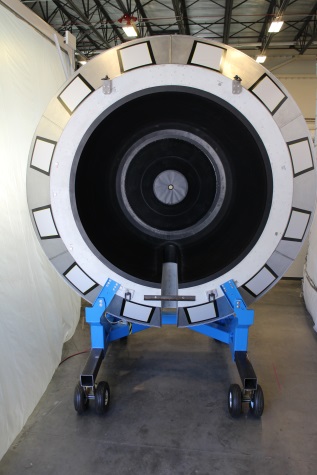 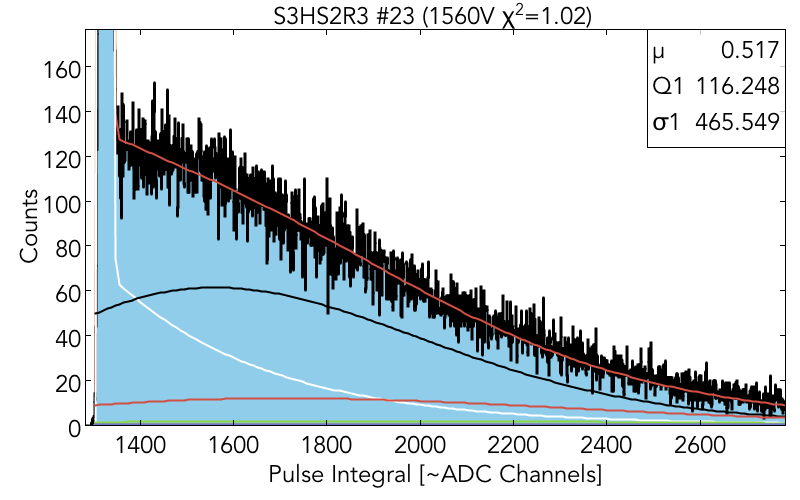 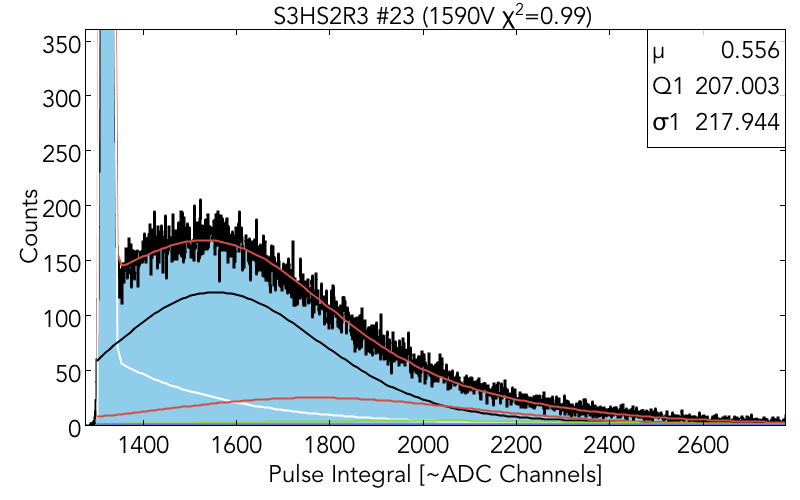 Before
After
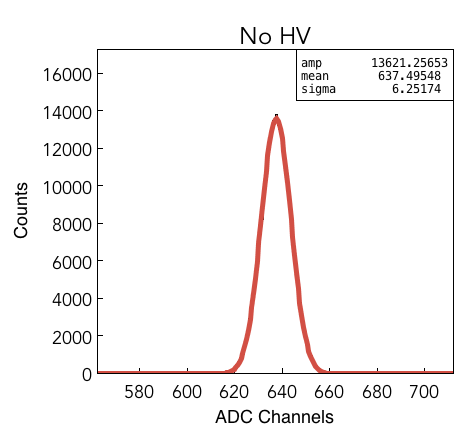 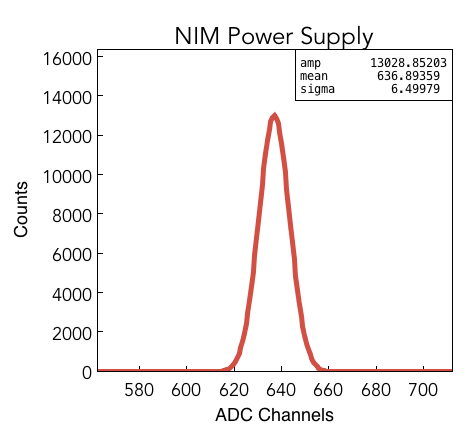 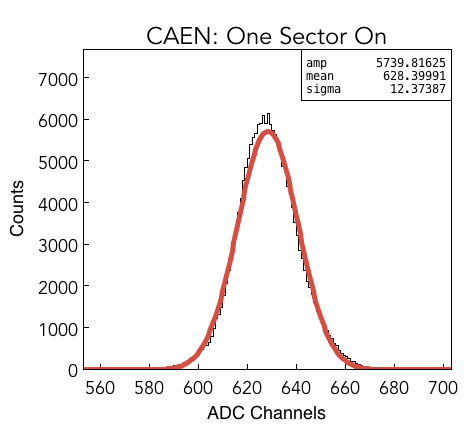 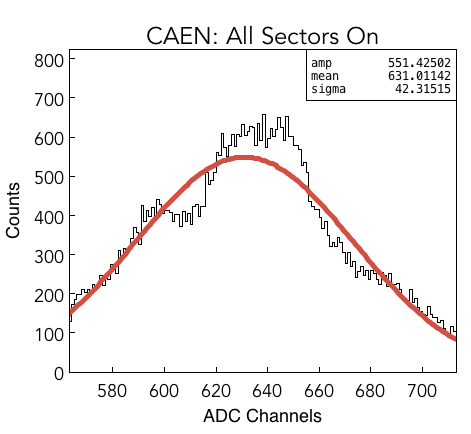 Summary